Church History
Lesson 1: Introduction and background
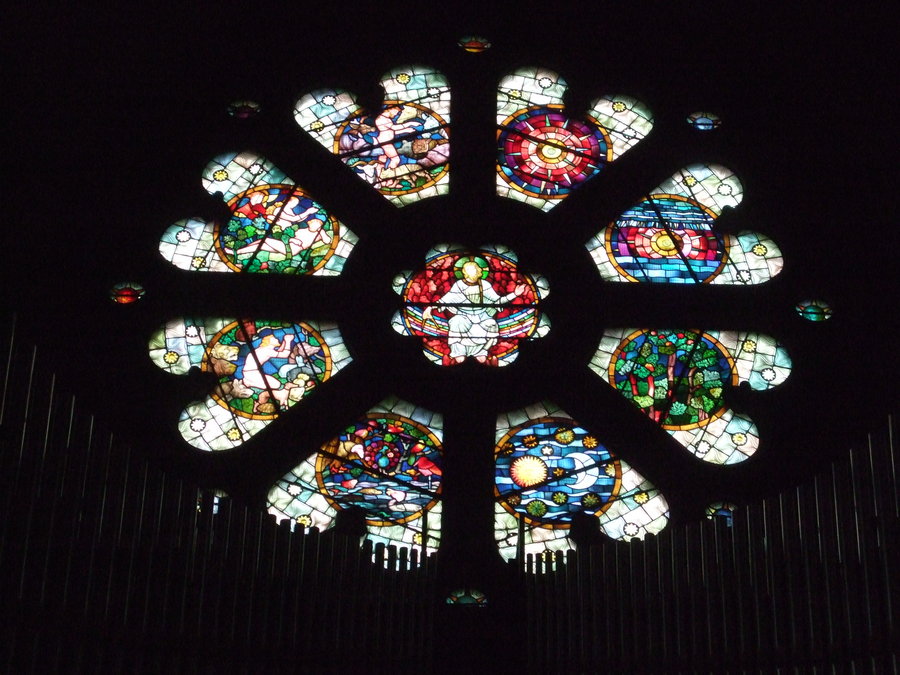 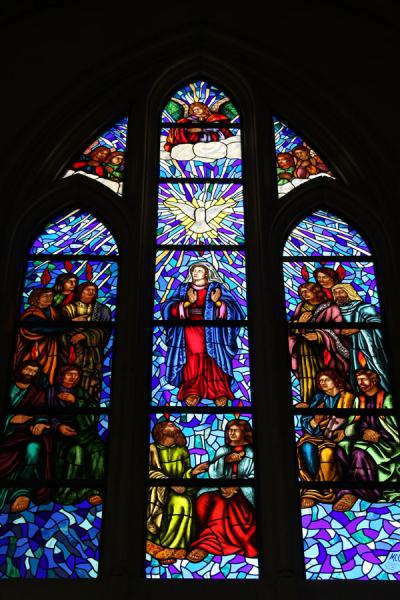 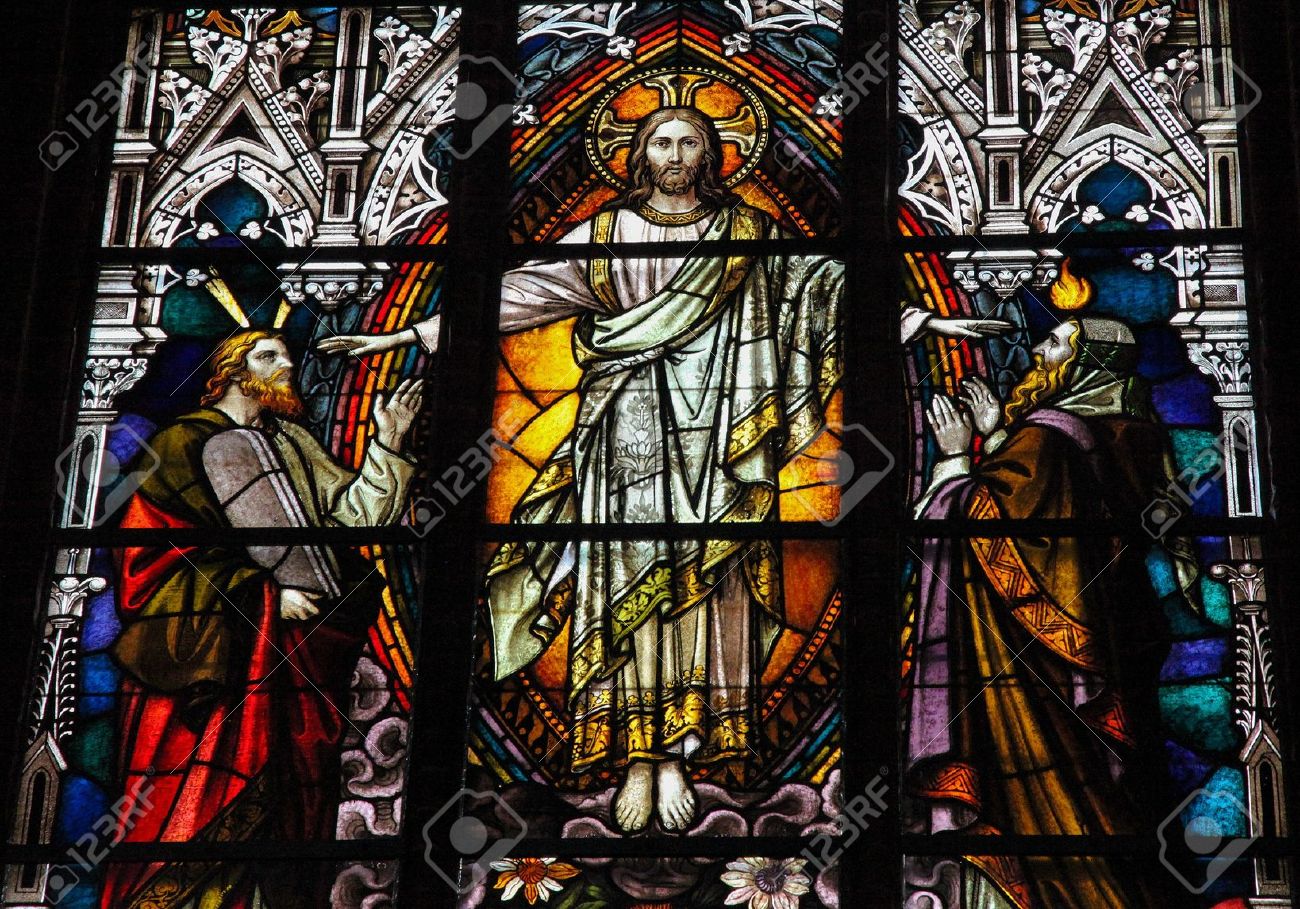 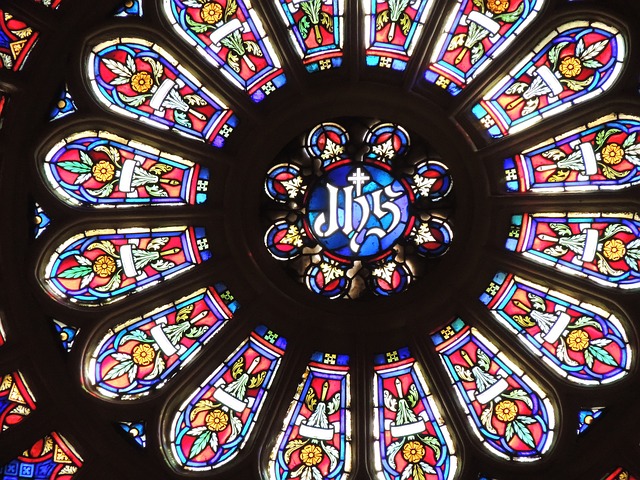 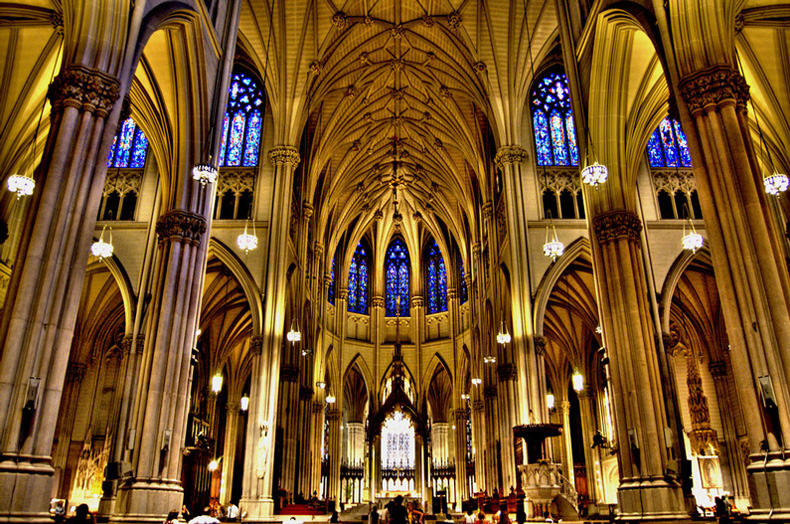 Creation of the World
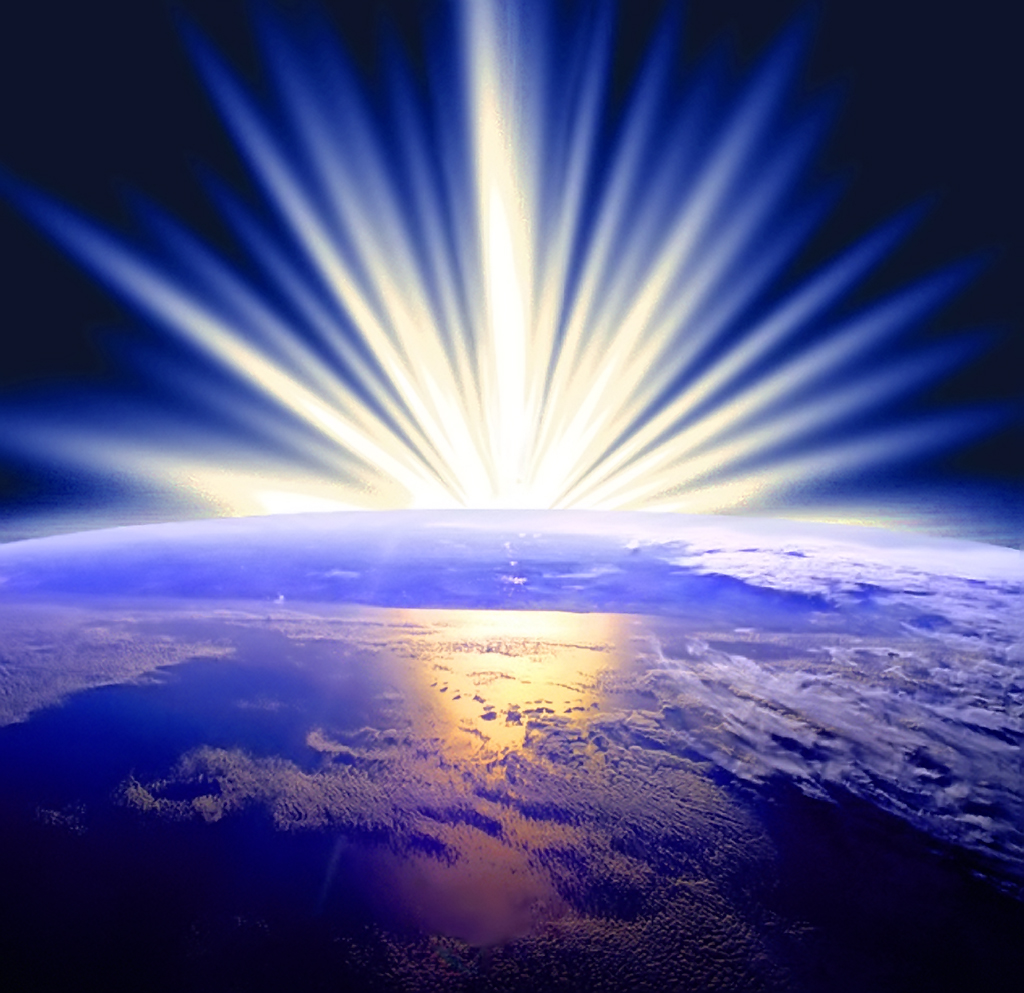 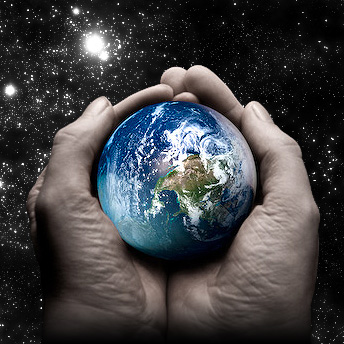 World full of Life and Light/World unplugged
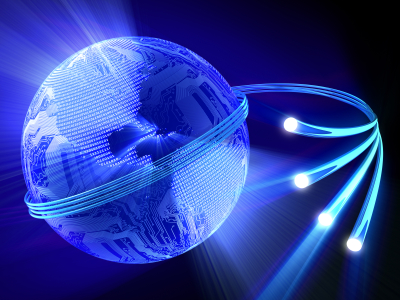 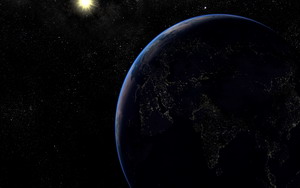